Modelling Land Use Change in Brazil :  2000-2050

São Paulo, 06.07.2015

Gilberto Câmara
FAPESP Programme on Global Change Research
National Institute for Space Research, INPE
07.10.15
1
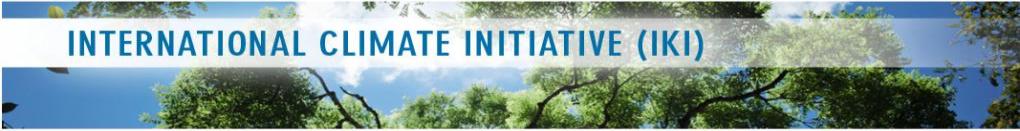 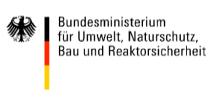 REDD-PAC project team(www.redd-pac.org)
Alexandre Ywata (IPEA)
Aline Soterroni (INPE)
Fernando Ramos (INPE)
Gilberto Câmara (INPE)
Pedro Andrade (INPE)
Ricardo Cartaxo (INPE)
Aline Mosnier (IIASA)
Florian Kraxner (IIASA)
Johannes Pirker (IIASA)
Michael Obersteiner (IIASA)
Rebecca Mant (WCMC)
Valerie Kapos (WCMC)
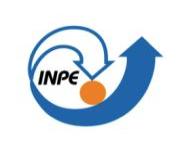 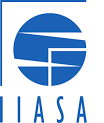 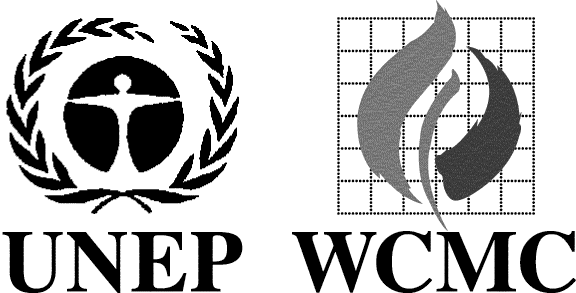 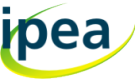 REDD+ Policy Assessment Center
www.red-pac.org.br
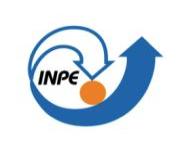 Partner 
Institutions:





Duration:     November 2011 – March 2016
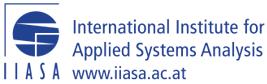 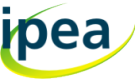 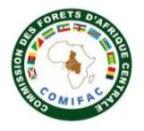 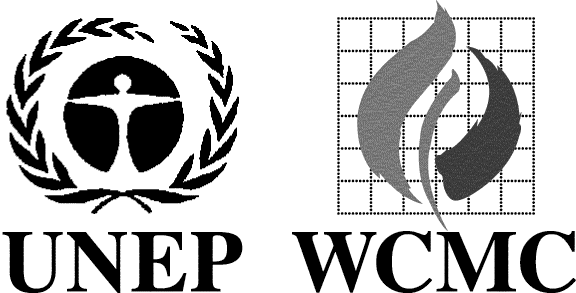 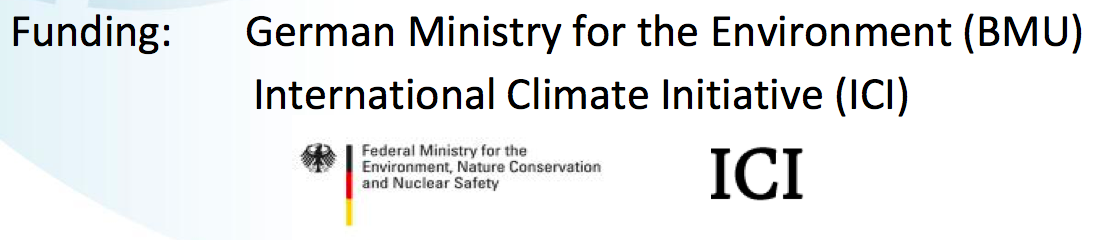 What are the likely trajectories on Brazilian emissions?
?
Redução de 75% em florestas, crescimento em energia e agricultura
Brazil’s dilemma: deep-sea oil or renewables?
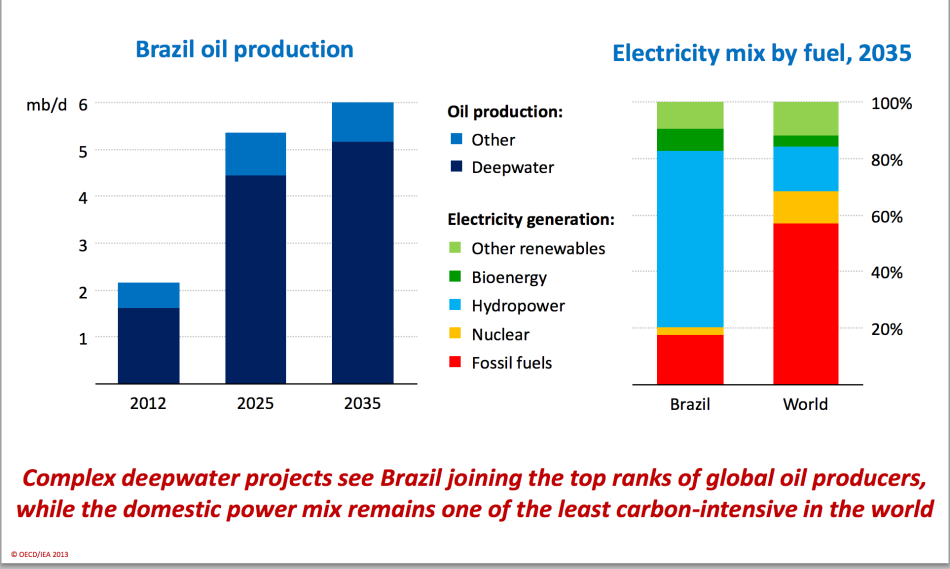 Brazil: Do biofuels cause indirect land change?
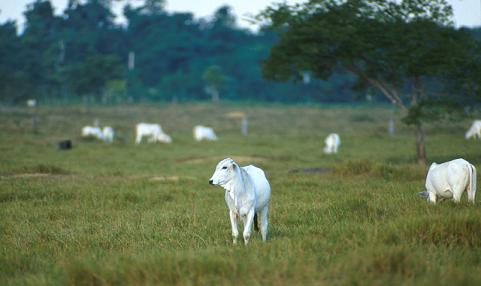 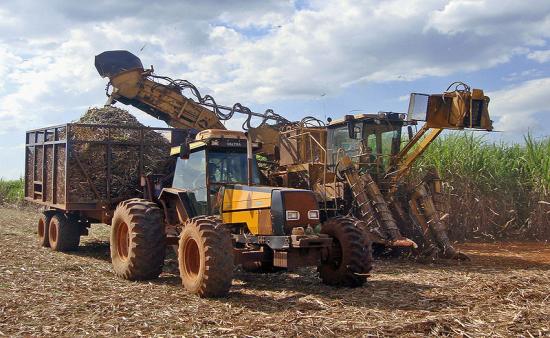 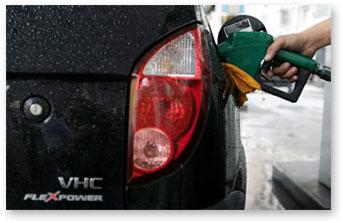 Brazil: Projected direct land change from biofuels (2020)
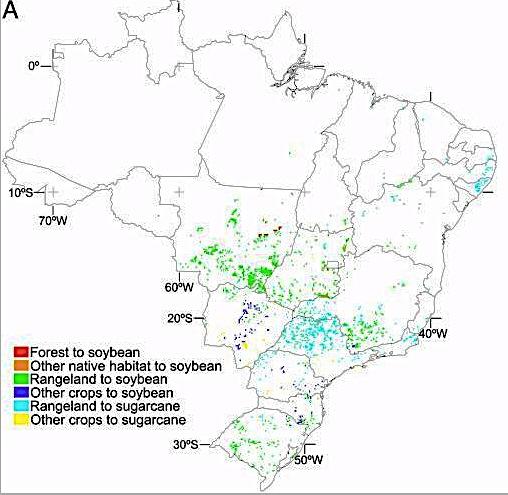 source: Lapola et al (PNAS, 2010)
Brazil: Projected indirect land change from biofuels (2020)
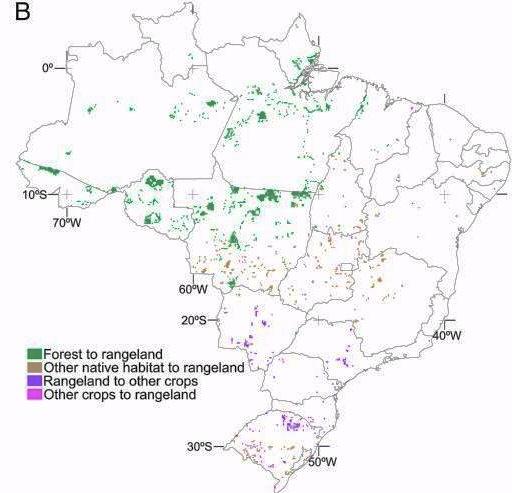 source: Lapola et al (PNAS, 2010)
source: Lapola et al (PNAS, 2010)
GLOBIOM: Global Biosphere Management Model
Partial equilibrium model: Agriculture, Forestry and Bioenergy sectors
Population & Economic Growth & Exogenous Demand Shocks
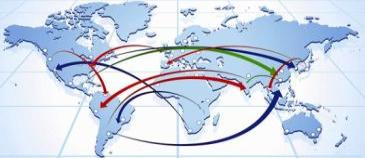 Commodity
Prices and Quantities
REGION
DEMAND
MARKETS
Land Use
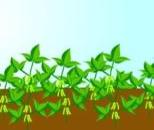 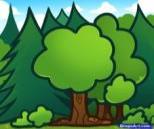 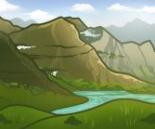 Crops
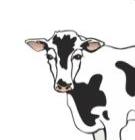 Livestock
Wood
SPATIAL RESOLUTION
SUPPLY
Environmental effects
Forest                     Cropland              Pasture                 Other
LAND
source: IIASA
Base maps for GLOBIOM-Brazil
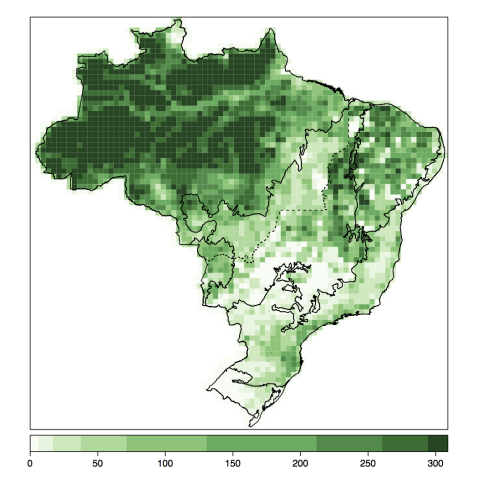 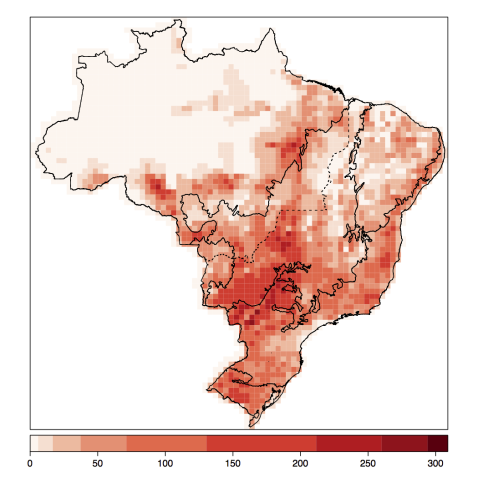 Forest 2000
Livestock 2000
Validation: GLOBIOM x IBGE for 2010
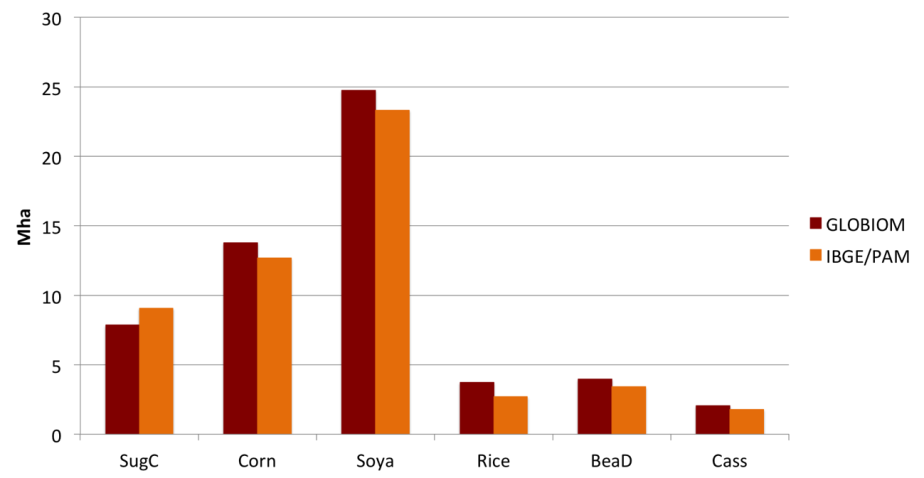 Validation: deforestation in Amazonia 2000-2010
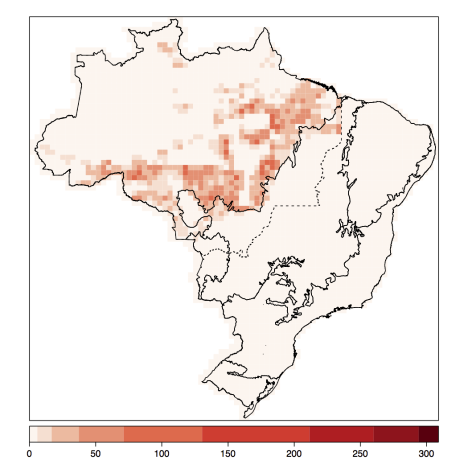 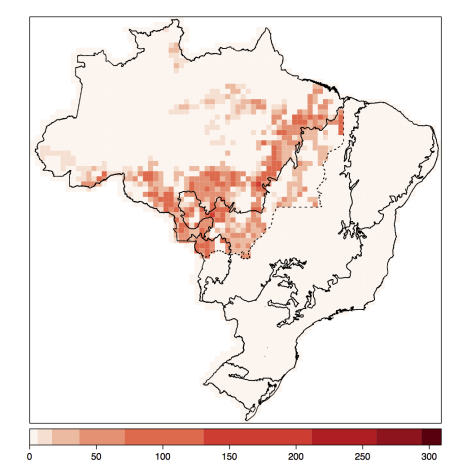 PRODES (16.5 Mha)
GLOBIOM (16.9 Mha)
Scenarios for land use policies
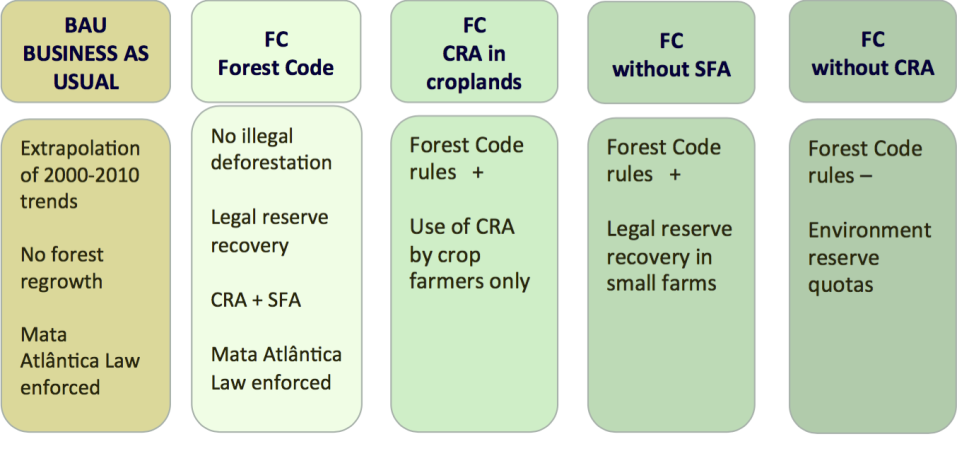 Environmental Debts and Surpluses (2010)
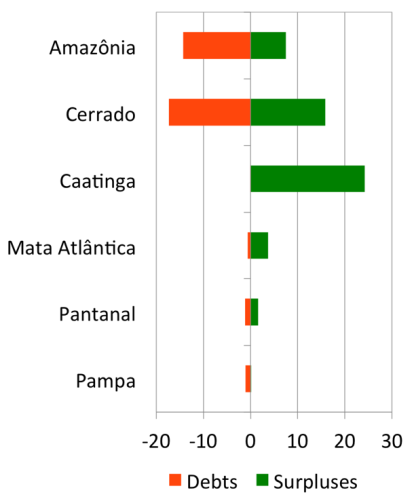 Debts
Surpluses
Projections for total forest in Amazonia
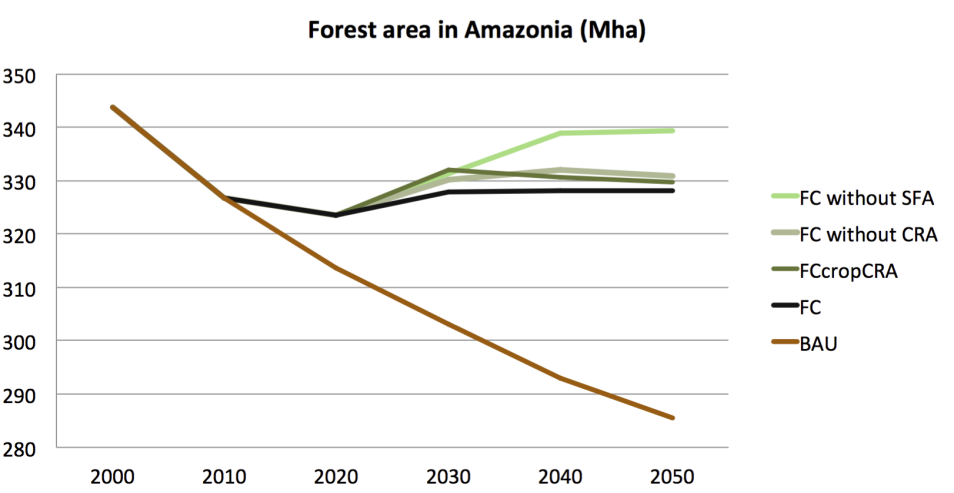 Projections for total forest in Cerrado
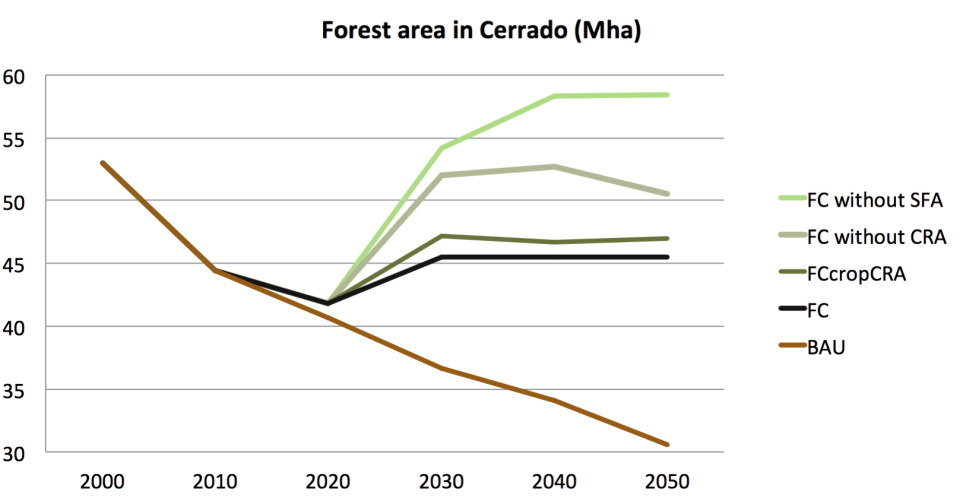 Projections for forest regrowth
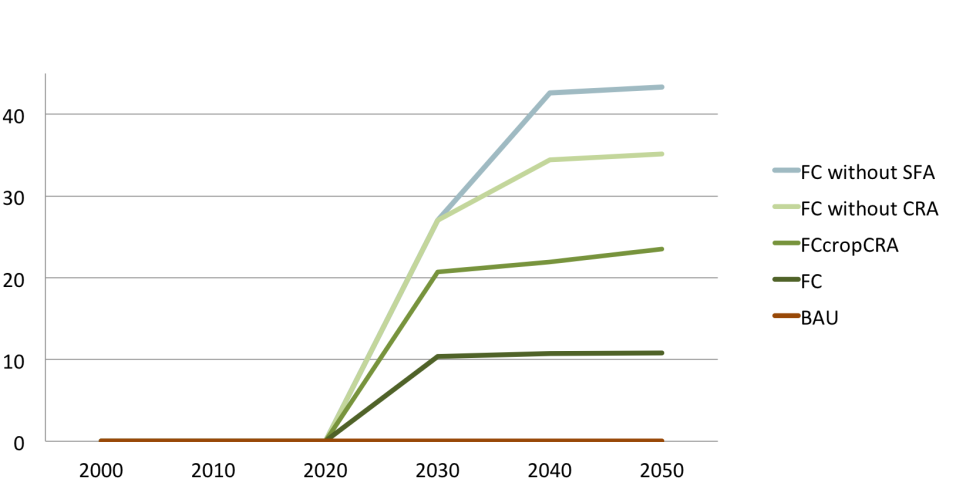 Crop production grows, grassland decreases
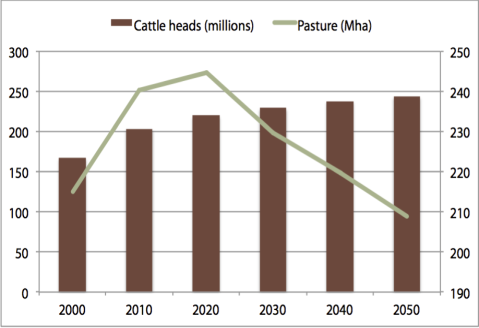 Croplands (Mha)
Cattle and pasture (heads and Mha)
Projections of GLOBIOM-Brasil model
Relative change in bovine productivity
Brazil’s new Forest Code: zero net emissions from deforestation after 2030
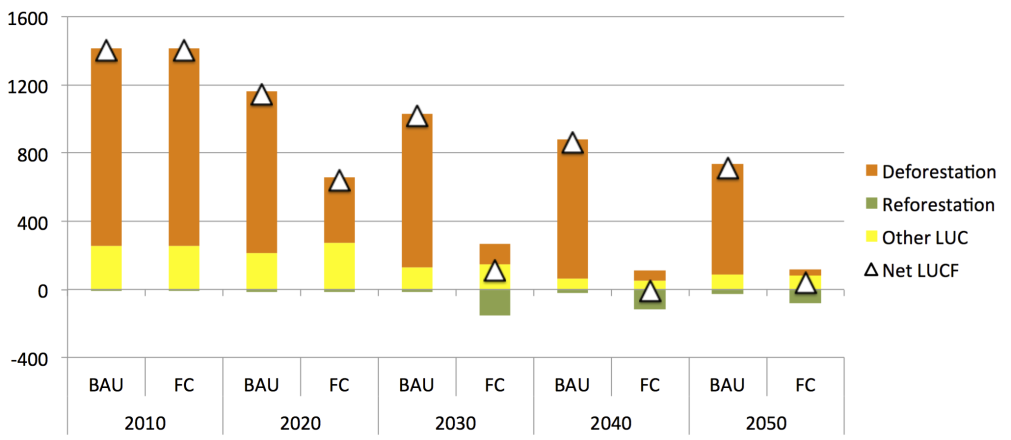 Projections of GLOBIOM-Brasil model 
(BAU = “business as usual”, FC = Forest Code)
Brazil’s emissions from crops and cattle
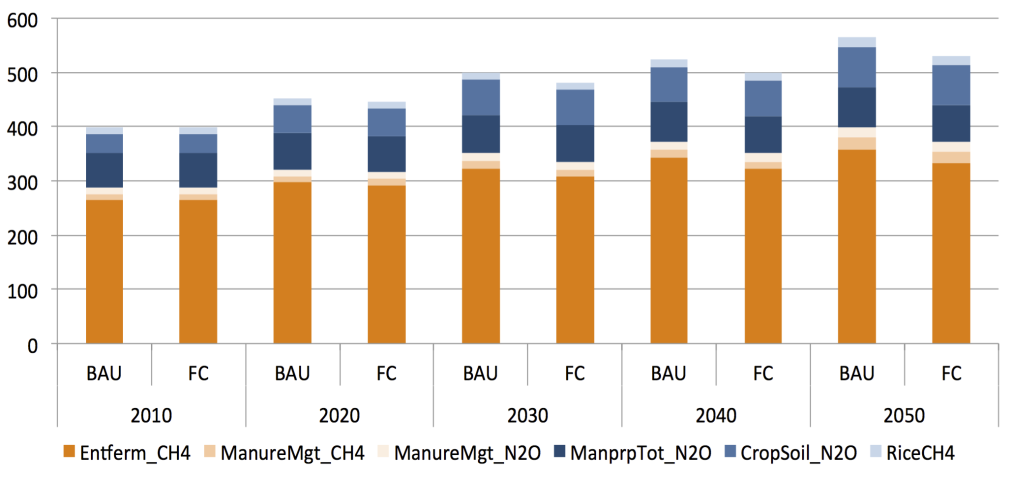 Energy policy is crucial for our future emissions
22
Innovation + policies = low carbon economy
With the right carbon tax, biofuels can be 30% of energy matrix